Adapted from N. Hernandez, The Research Commons Collaboratory: The Research Commons Tools To-Date. July 14, 2017.
Connect. Collaborate. Contribute.
The Research Commons Story at The Ohio State University Libraries
Alison Armstrong
Associate Director, Research and Education
UNIVERSITY LIBRARIES
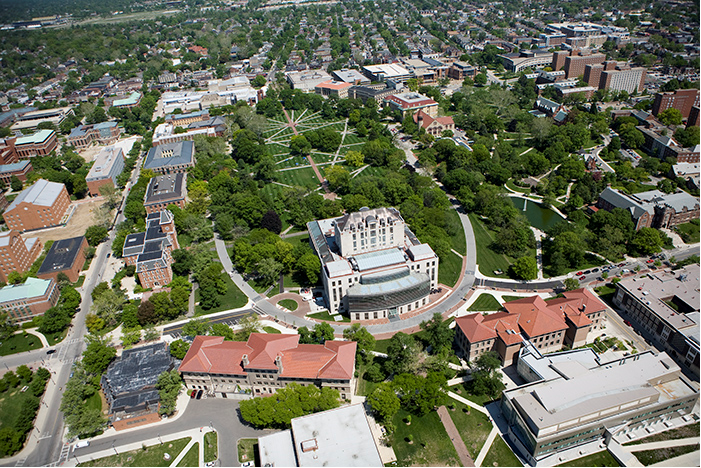 About Ohio State
Top-20 public university
58,000 students
15 Colleges
Land grant institution
200 undergraduate 	majors and 250 	master’s, doctoral, and 	professional degrees
13 OSUL locations
UNIVERSITY LIBRARIES
UNIVERSITY LIBRARIES
What is the Research Commons?
A place where researchers can connect with each other and with services that support and enable their work

A campus hub for collaborative and interdisciplinary research across all fields, with a special focus on Data Management & Visualization, Digital Humanities, and  Geographic Information Systems (GIS)
3
UNIVERSITY LIBRARIES
Defining the Research Commons
As a Network

As a Space

As a Place
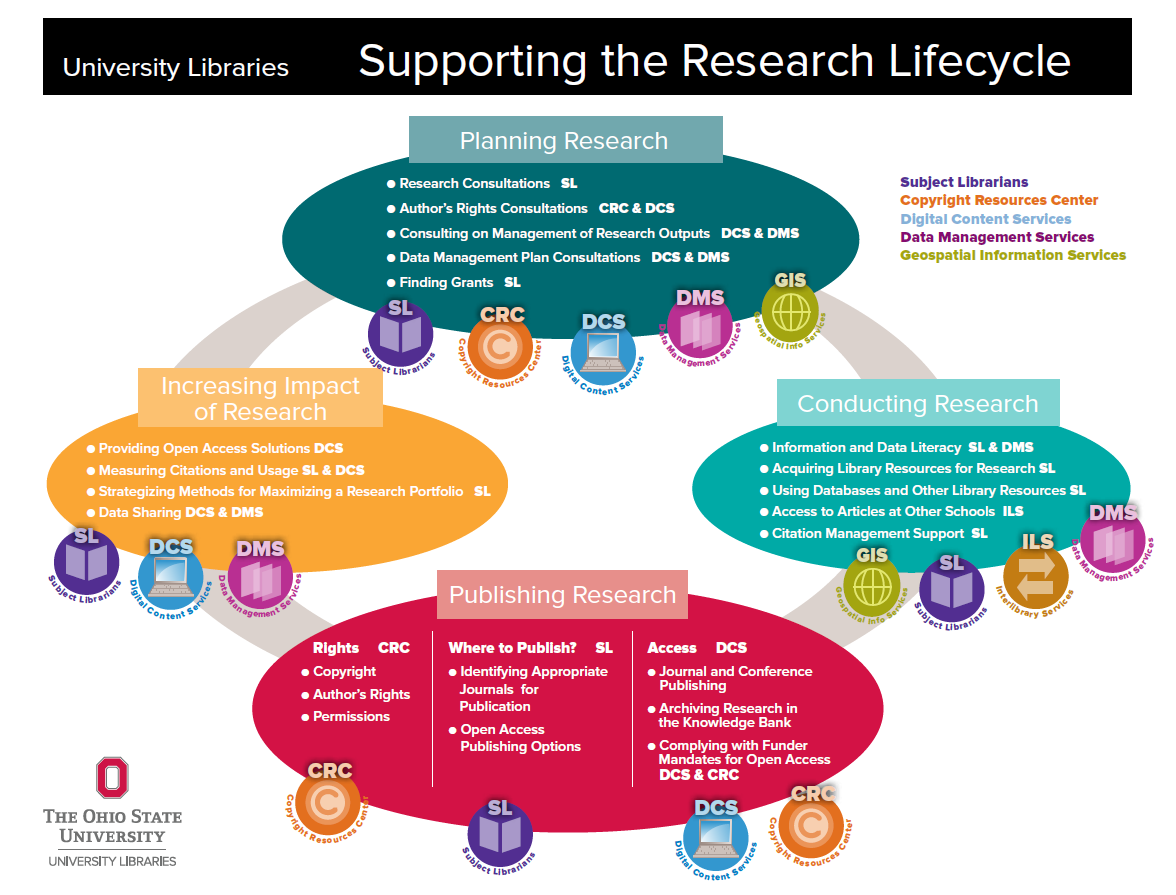 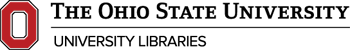 UNIVERSITY LIBRARIES
UNIVERSITY  LIBRARIES
5
UNIVERSITY LIBRARIES
Research Commons Timeline
2015
Success  Measures  and   Assessment
February  2017
Application  Developer  Hired
November  2016  RC
Concierge  hired
2013
RC Task  Force  Report
2015
Construction  Begins
2012
White Paper  (C. Gibson)
Techniques
DMS
Outreach/  Education  Specialist  Hired
Research  Impact  Librarian  Started
2014
Data  Mngmt.  Services  Librarian  Hired
2012
Graduate  Student  Listening  Sessions
2014
RC
Manager &  GIS
Specialist  Hired
2013
RC Partners  Advisory  Committee  Created
2014
Workshops  Begin  Autumn  Semester
2014
Work with  Marketing  Class
2015
RC
Assistant  Hired &  Student  Staff  Trained
2015
RC IT
Specialist  Hired
January  2016
Research  Commons  Opens
June 2017  Data  Visualization  Specialist  Hired
March 2015
Use Cases for Technology
August 2016  DH Librarian Hired
Digital Humanities Use Cases
6
UNIVERSITY LIBRARIES
Research Commons Team
Meris Mandernach, Head of Research Services  
Josh Sadvari, Program Manager, GIS Specialist  
Leigh Bonds, Digital Humanities Librarian
Lee-Arng Chang, Data Visualization Specialist
Nancy Courtney, Research Impact Librarian  
Inal Elbeyli, Application Developer
Rico Garabis, IT Specialist
Nicole Hernandez, Program Assistant
Amanda Rinehart, Data Management Services Librarian  
Sharon Sadvari, DMS Outreach/Education Specialist
7
UNIVERSITY LIBRARIES
Partners
Internal	External
Copyright Resources Center
Publishing and Repository  Services
Thompson Reference
Subject Librarians
Office of Responsible Research  Practices
Office of Research
The Writing Center
ODEE
Office of Undergraduate Research  and Creative Inquiry
Industry Liaison Office
Ohio Super Computer
8
UNIVERSITY LIBRARIES
Consultations
Beginning	Current
CRC
PRS
The Writing Center
Data Management Services
IRB
Funding Opportunities
CRC
PRS
Data Management Services
GIS
Research Impact
Industry Liaison Office
IRB
Funding Opportunities
Ohio Super Computer
IACUC
Research Methodology Center
9
The Research Commons
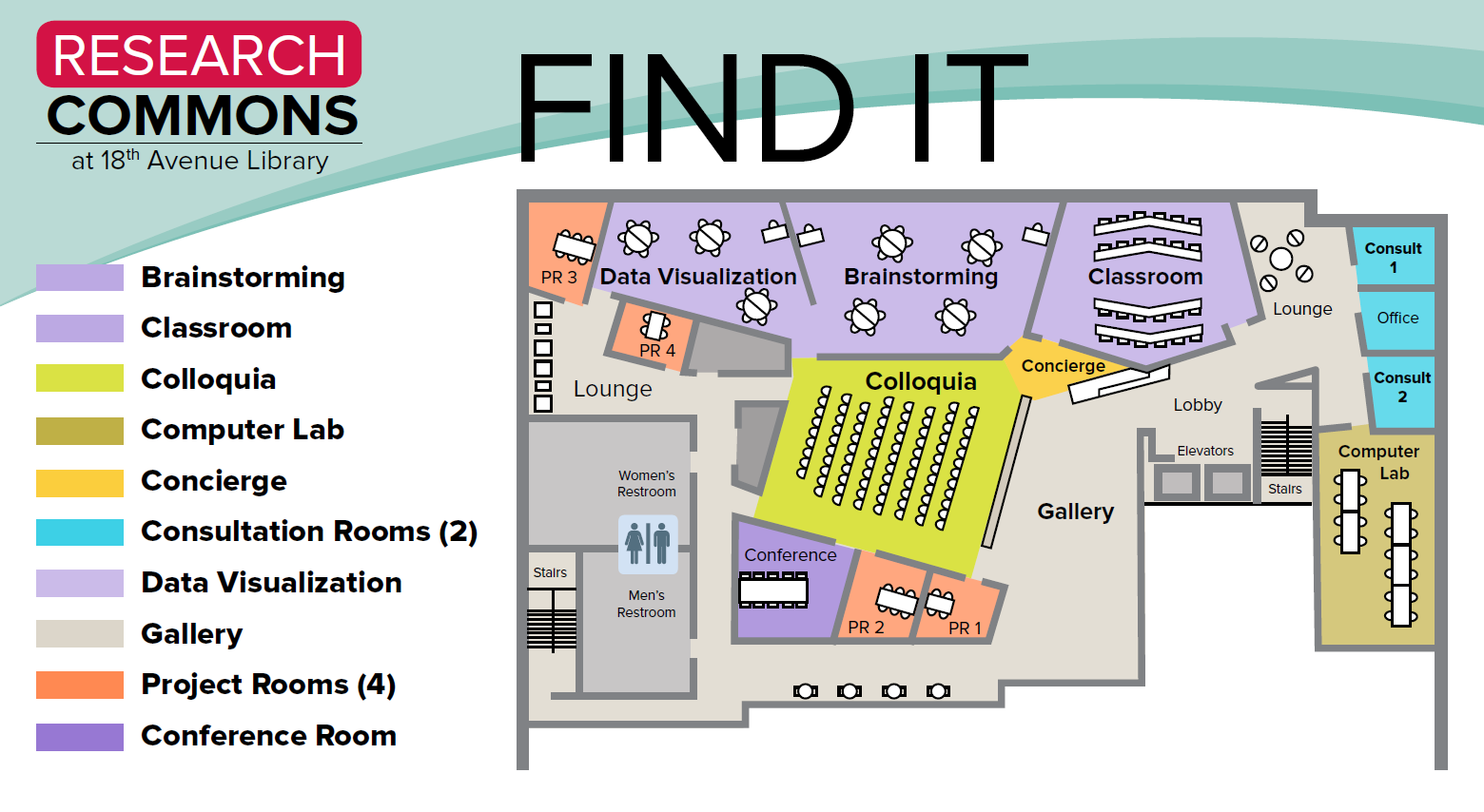 UNIVERSITY LIBRARIES
UNIVERSITY LIBRARIES
The Research Commons
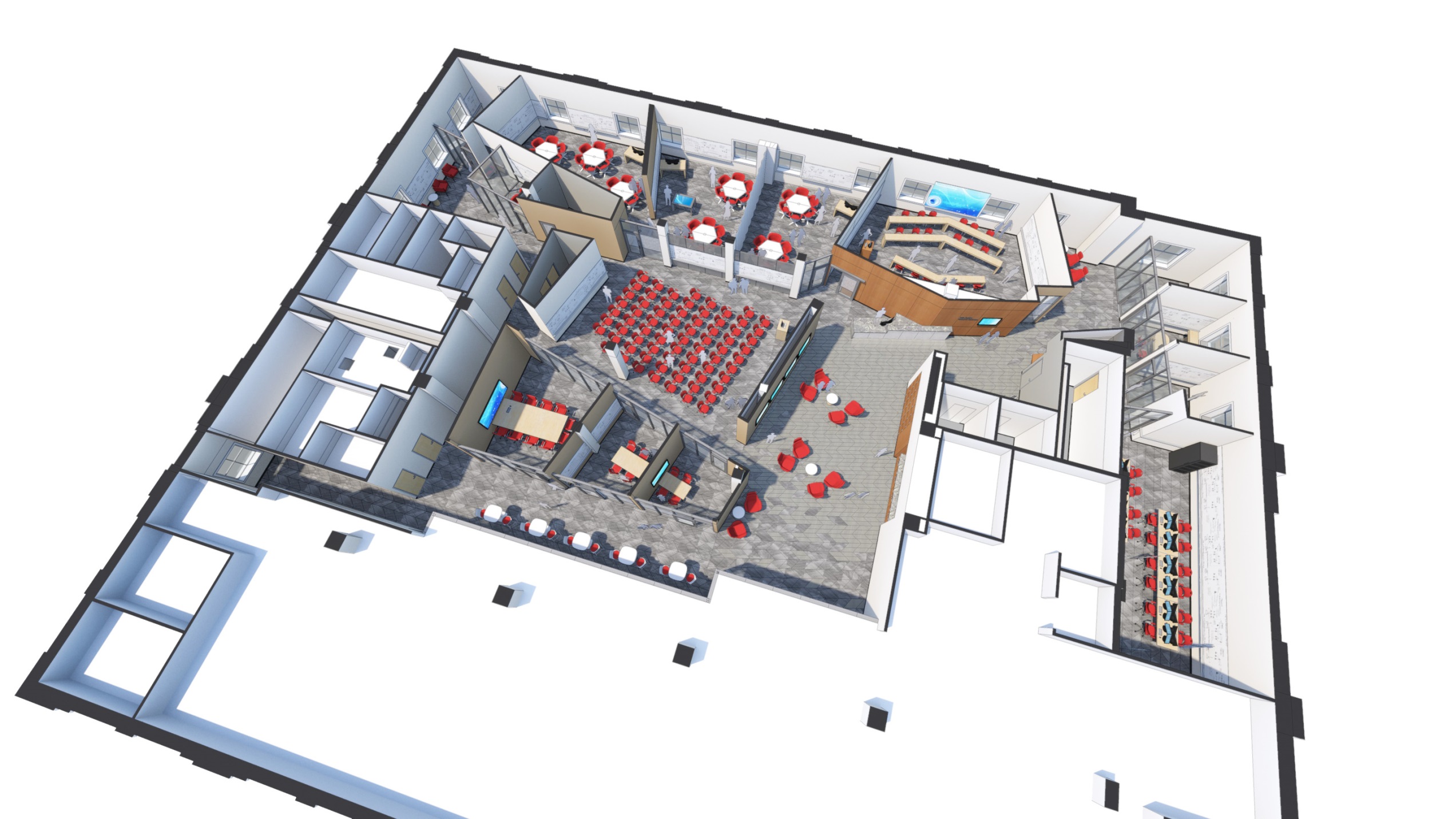 UNIVERSITY LIBRARIES
UNIVERSITY LIBRARIES
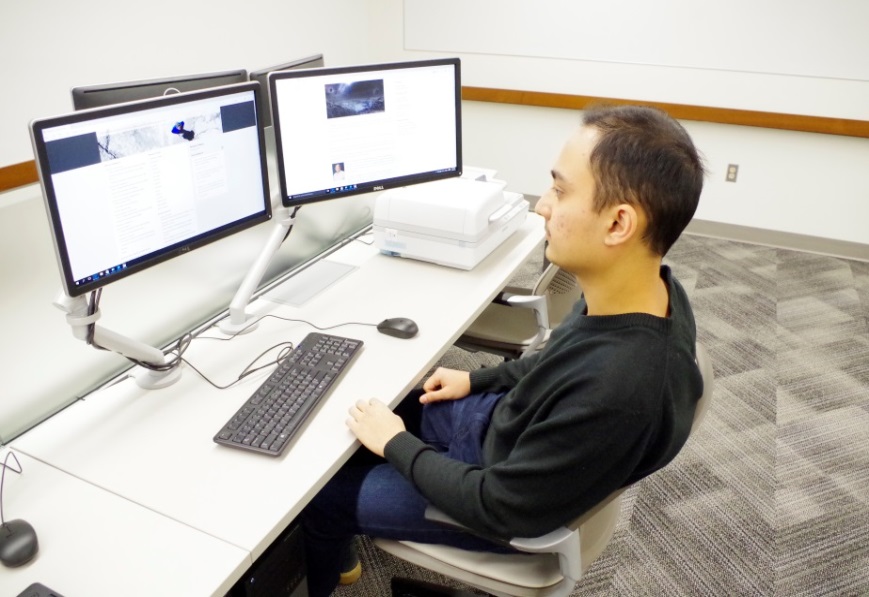 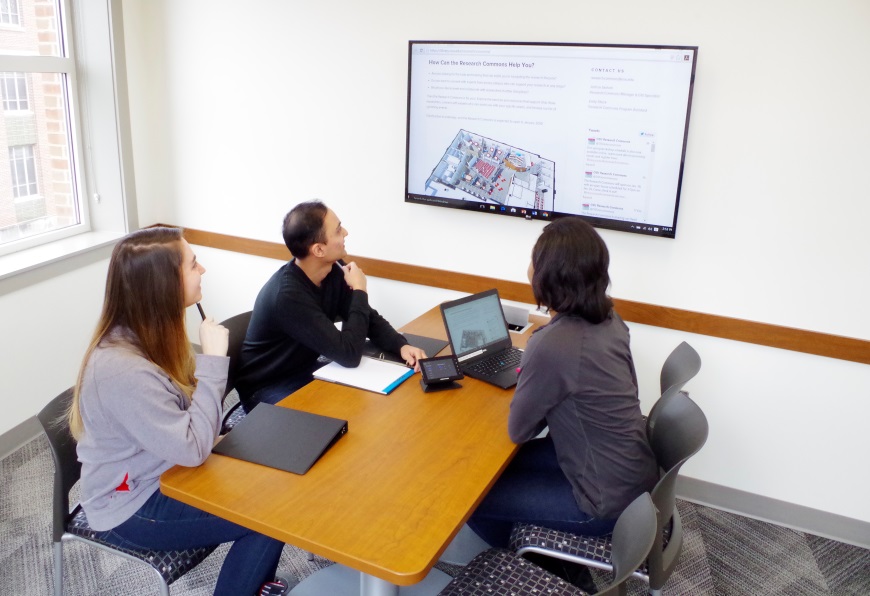 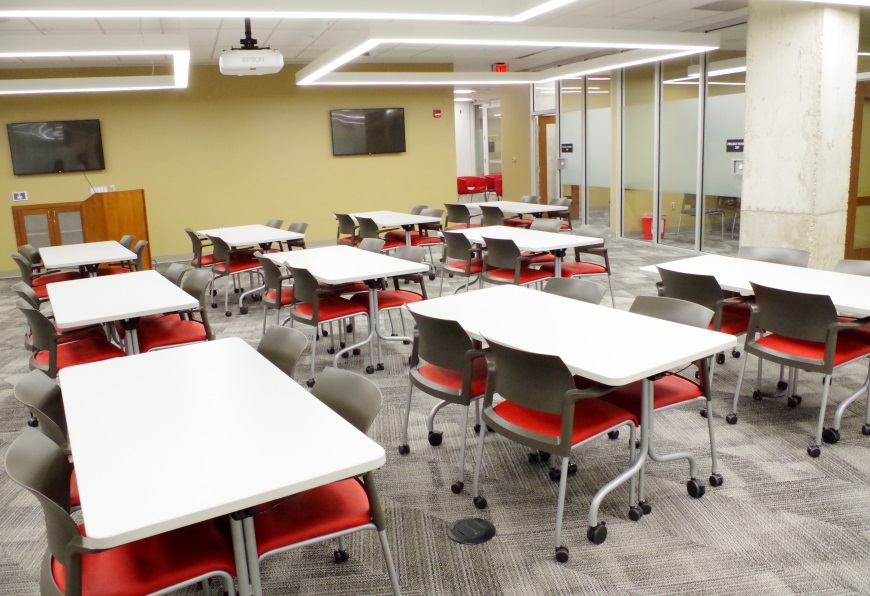 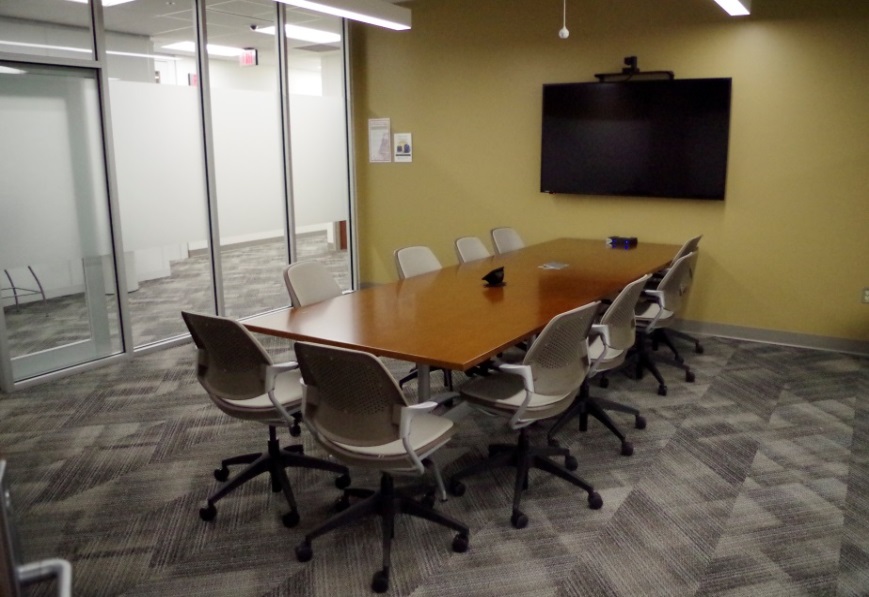 UNIVERSITY LIBRARIES
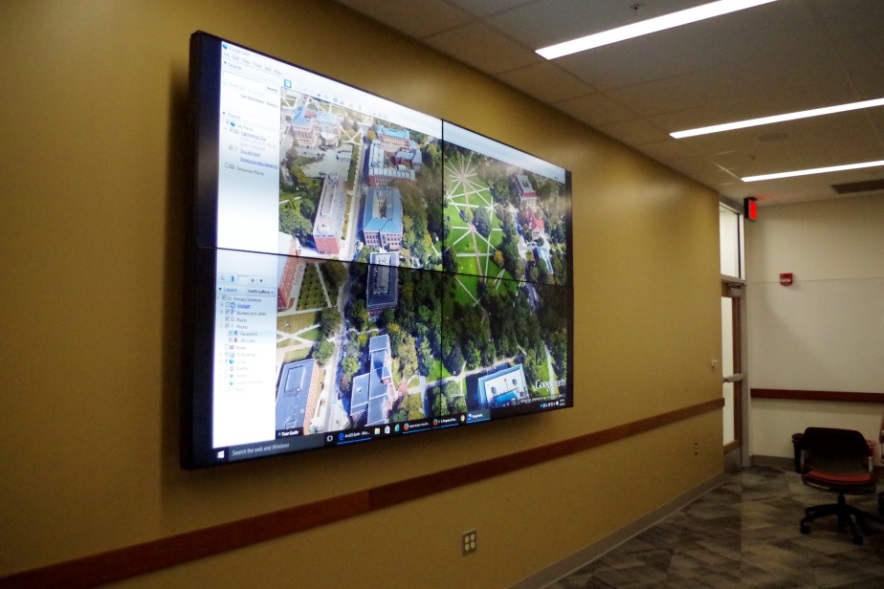 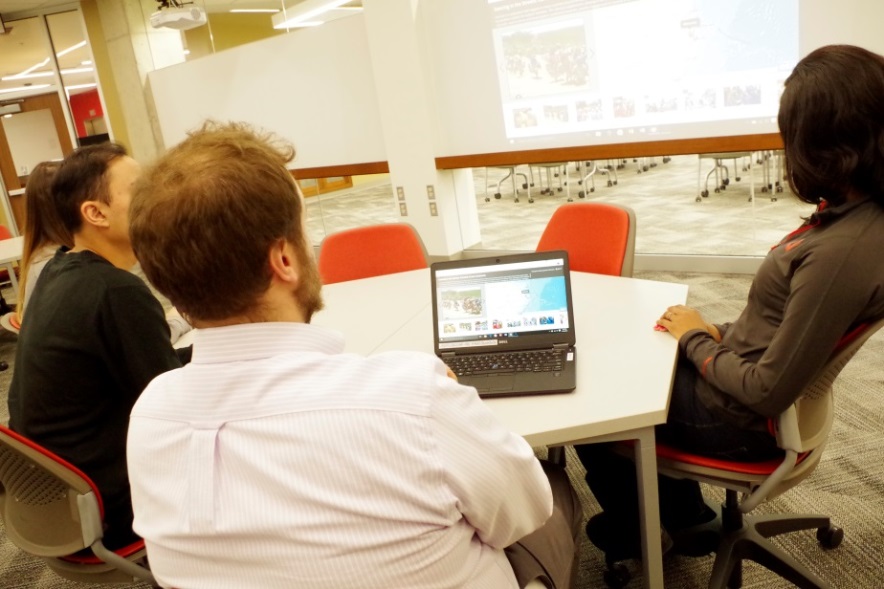 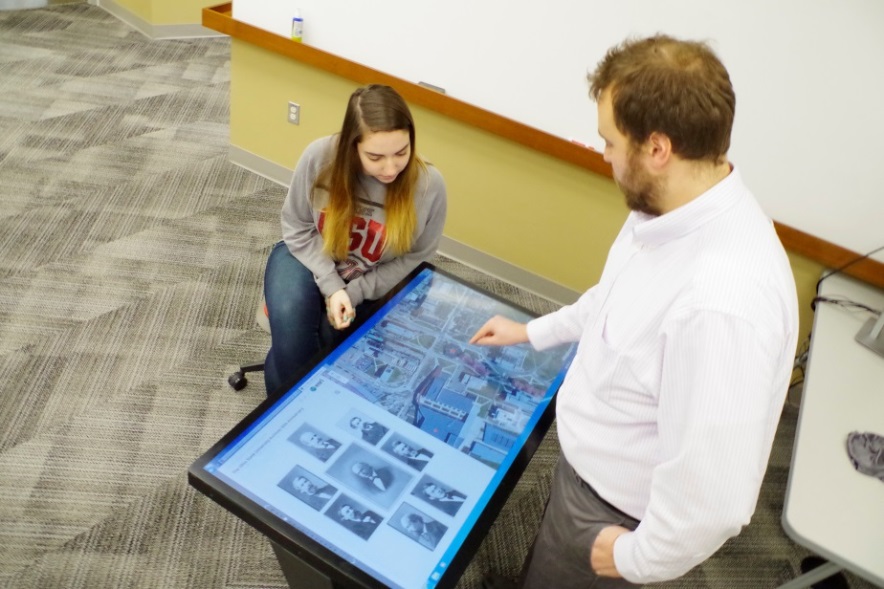 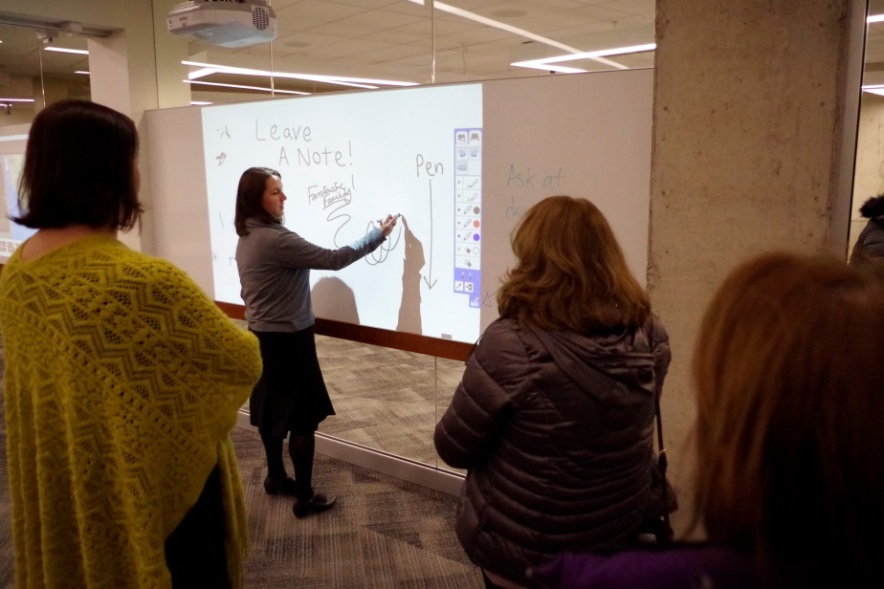 UNIVERSITY LIBRARIES
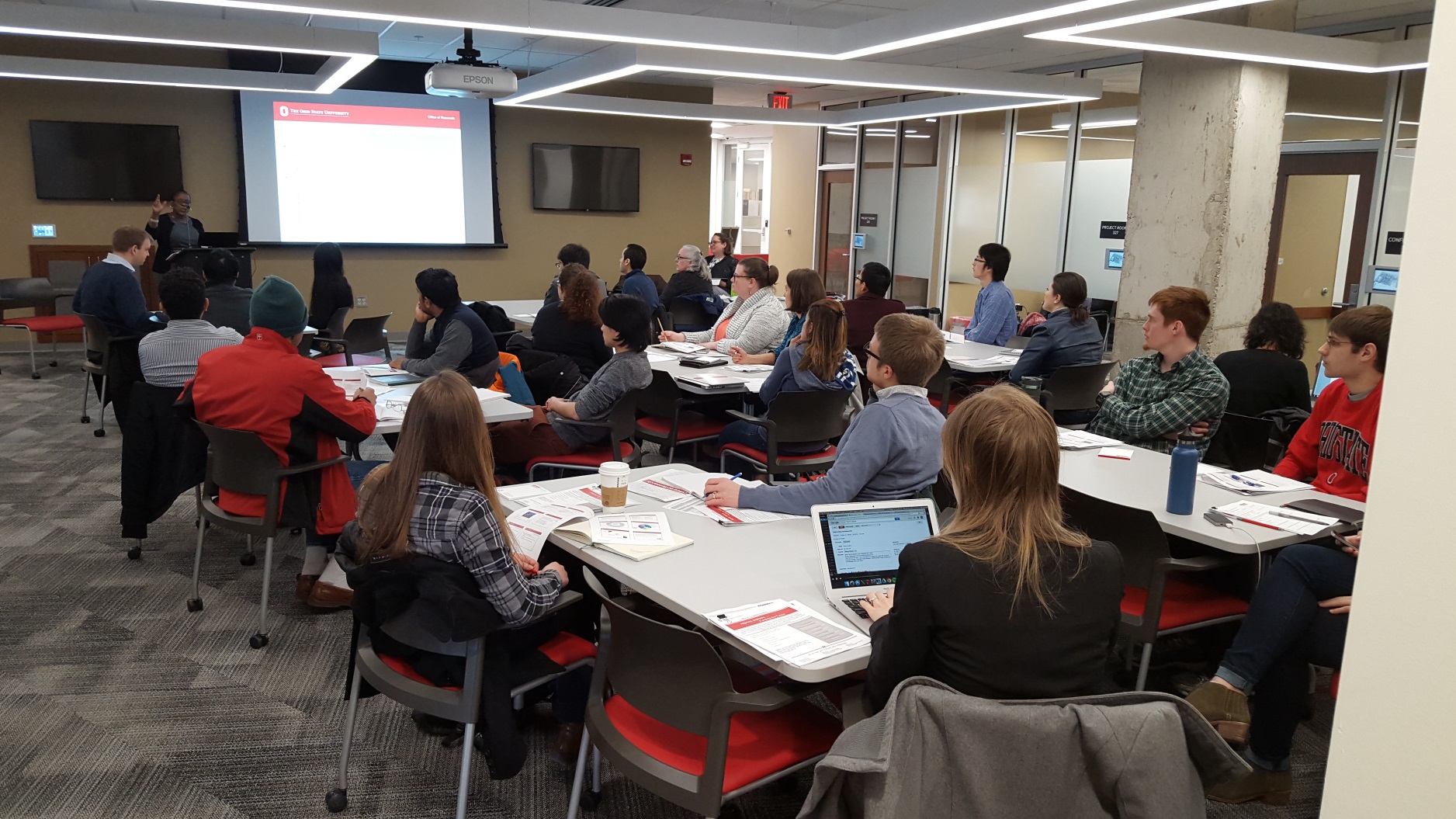 UNIVERSITY LIBRARIES
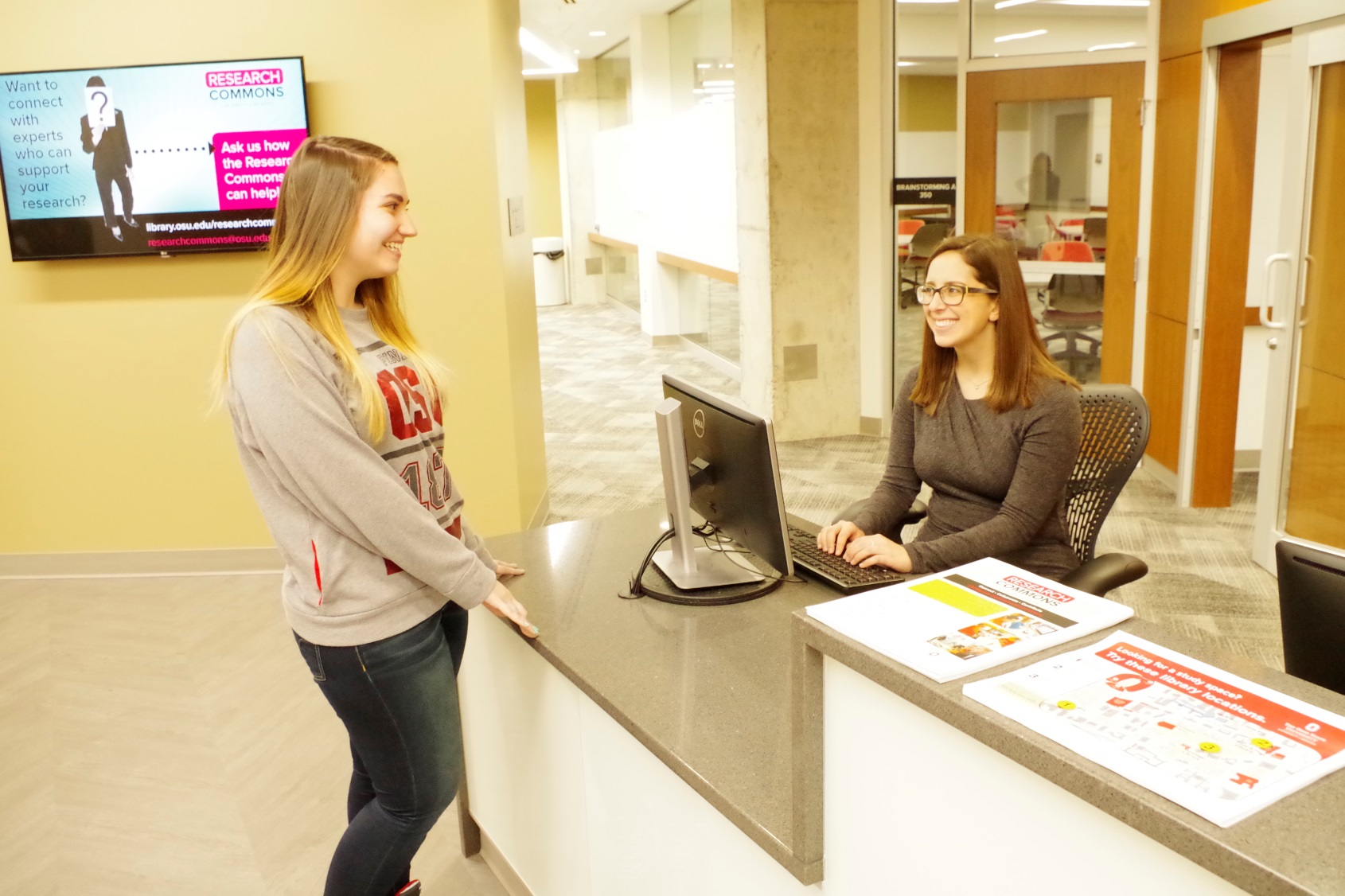 UNIVERSITY LIBRARIES
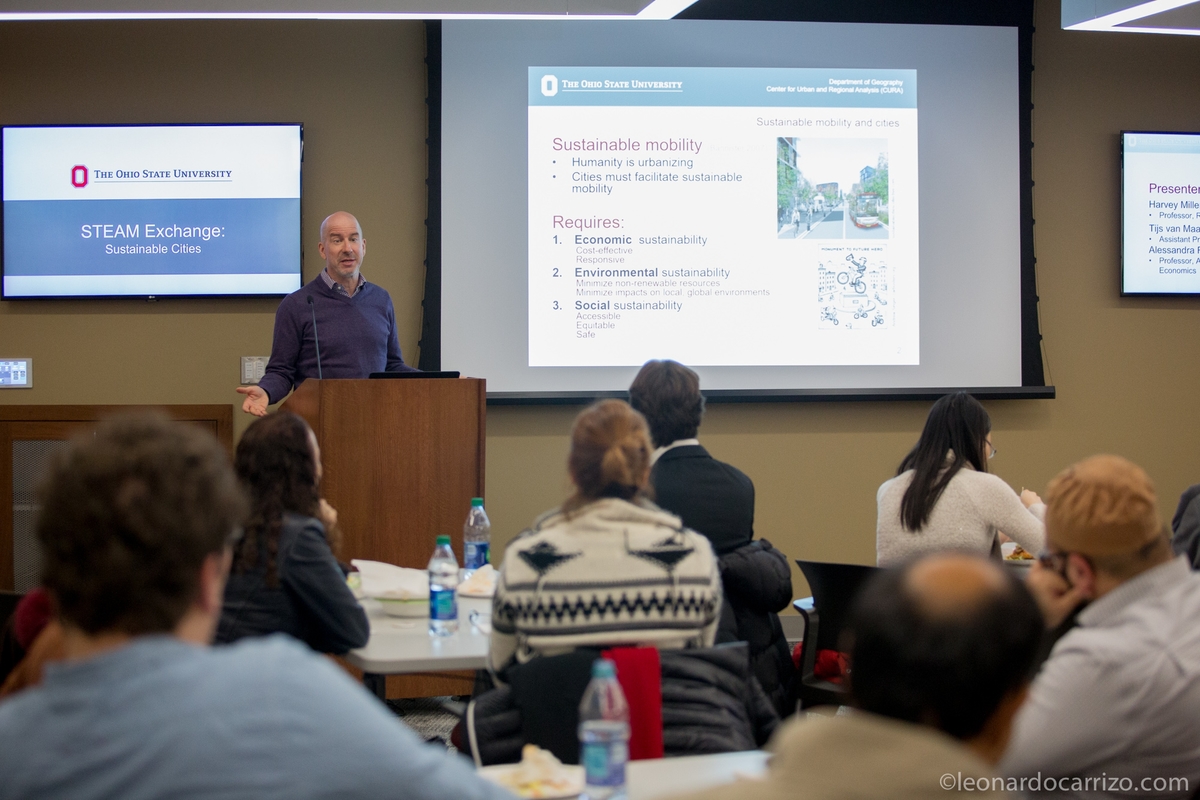 UNIVERSITY LIBRARIES
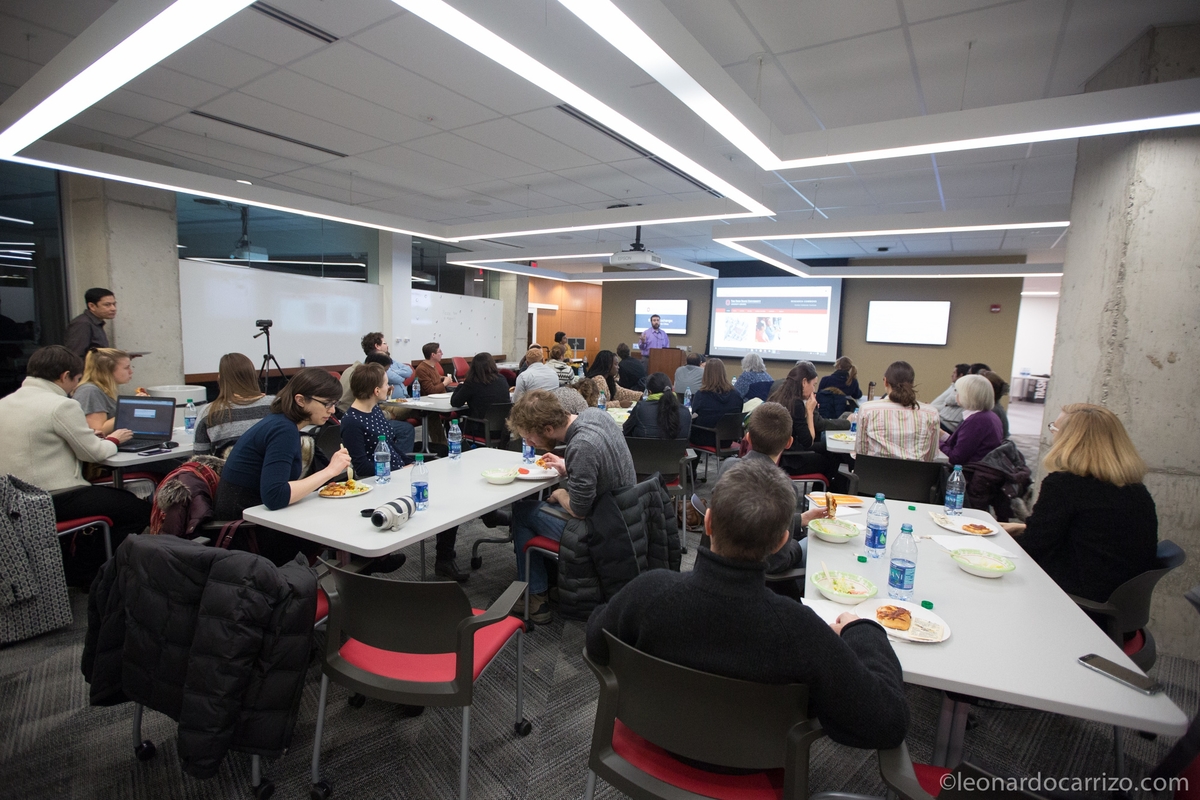 UNIVERSITY LIBRARIES
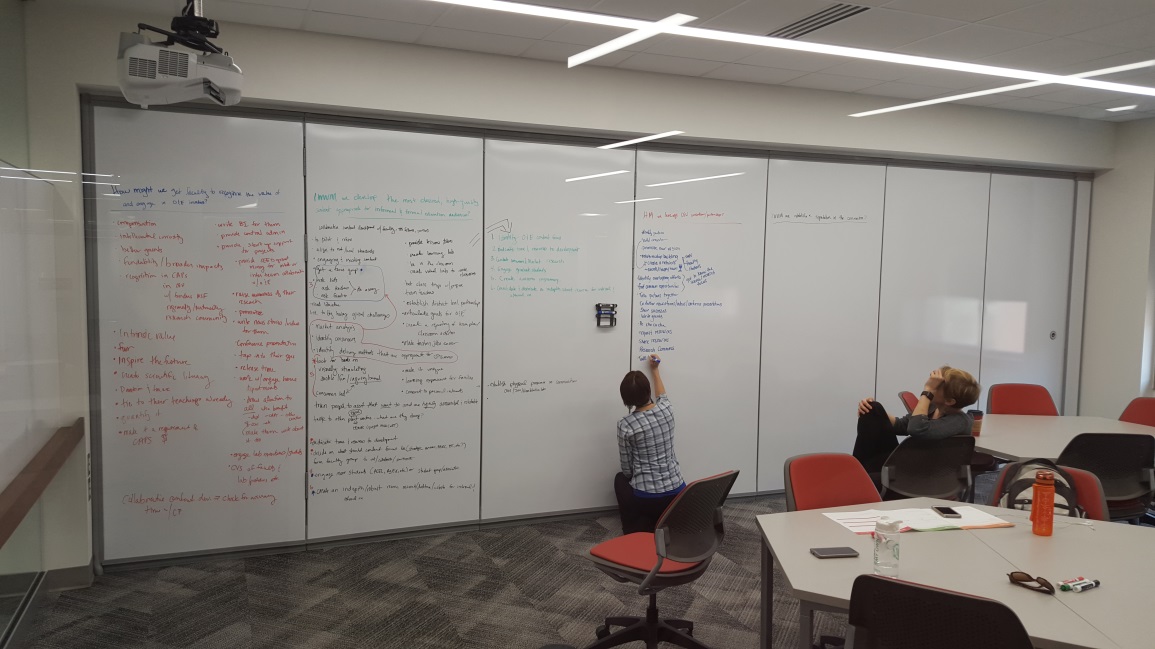 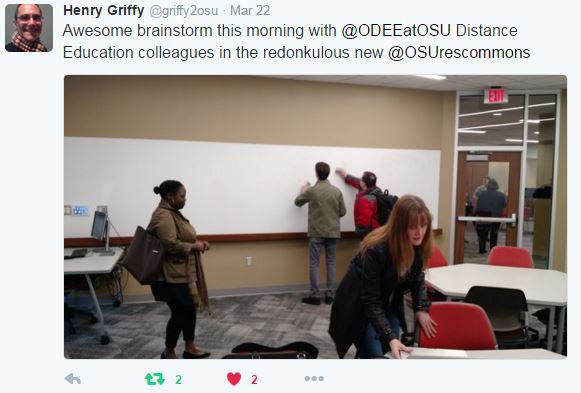 UNIVERSITY LIBRARIES
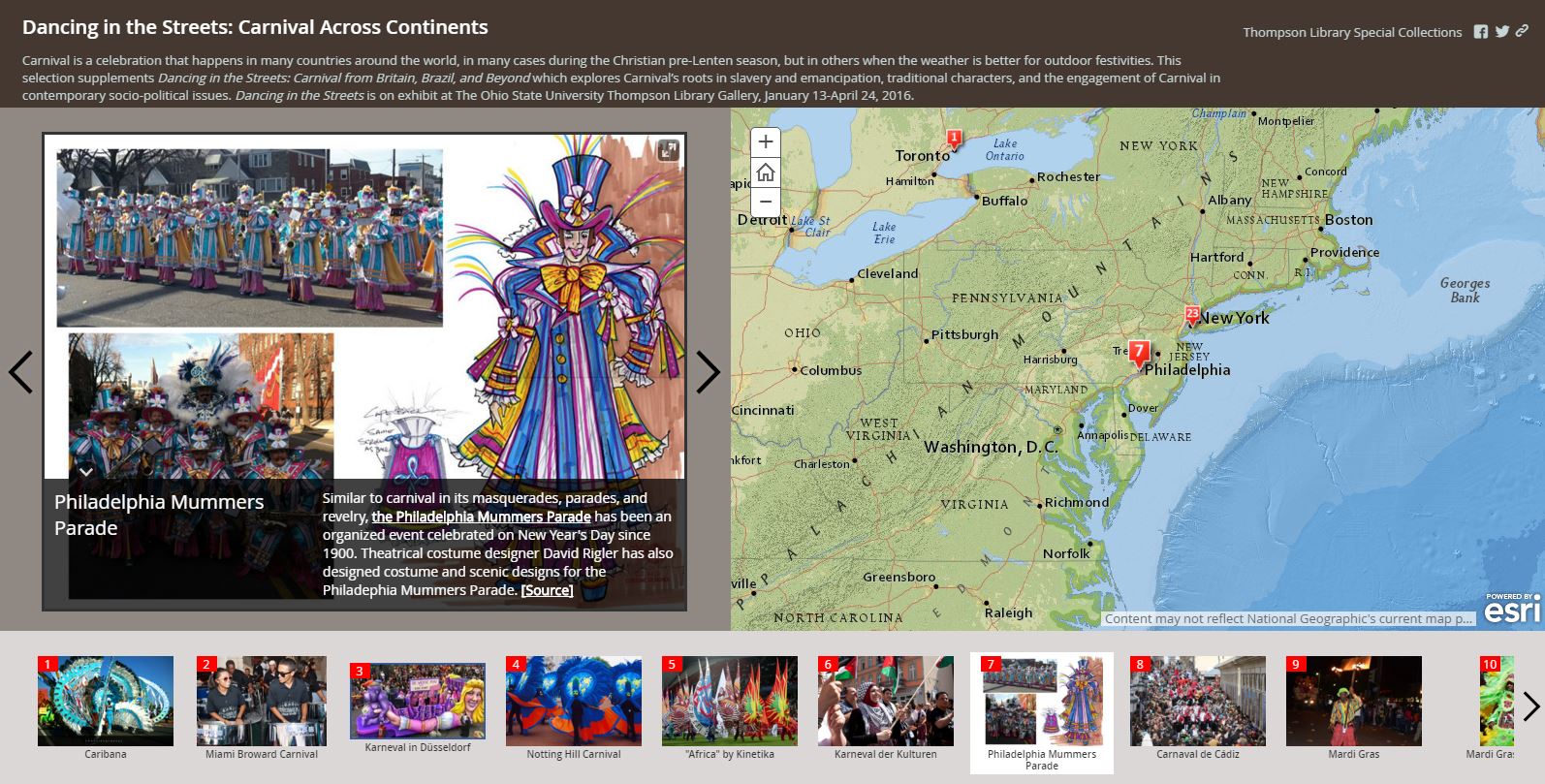 UNIVERSITY LIBRARIES
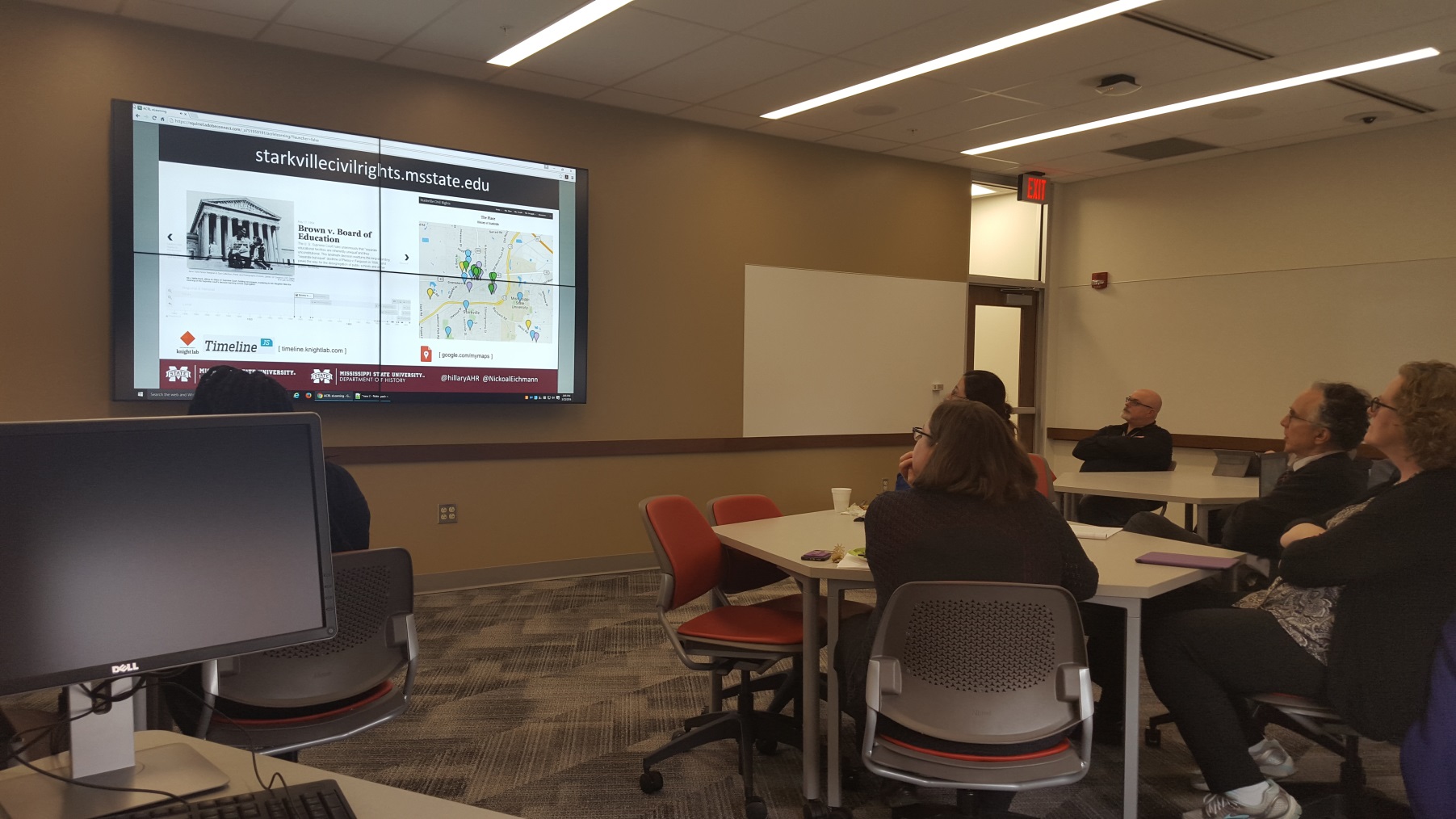 UNIVERSITY LIBRARIES
21
UNIVERSITY LIBRARIES
Thank you!
Alison Armstrong Associate Director for Research and Education
The Ohio State University
University Libraries
305G Thompson Library | 1858 Neil Avenue, Columbus, OH 43210
614-292-6206 office
armstrong.684@osu.edu